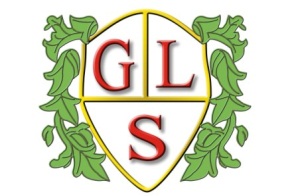 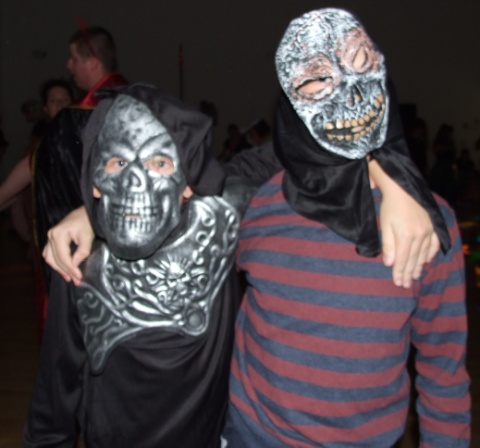 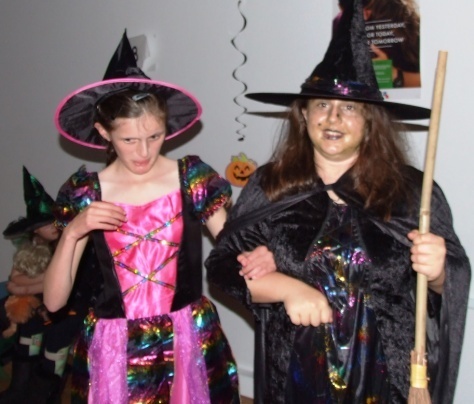 Halloween Disco21st October 2015
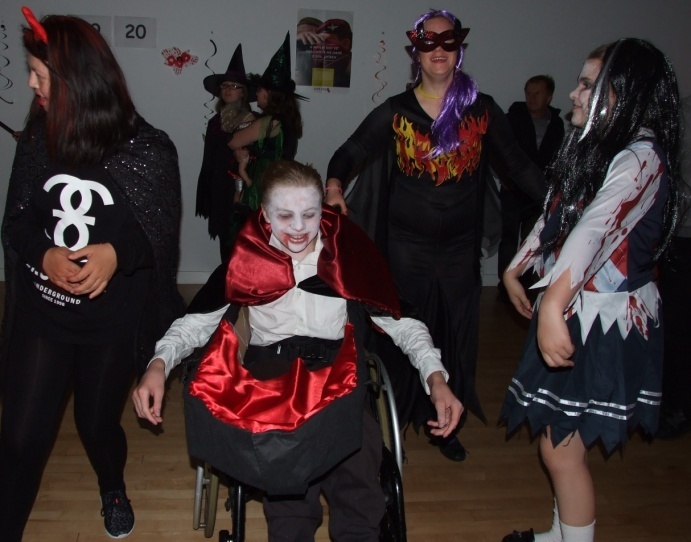 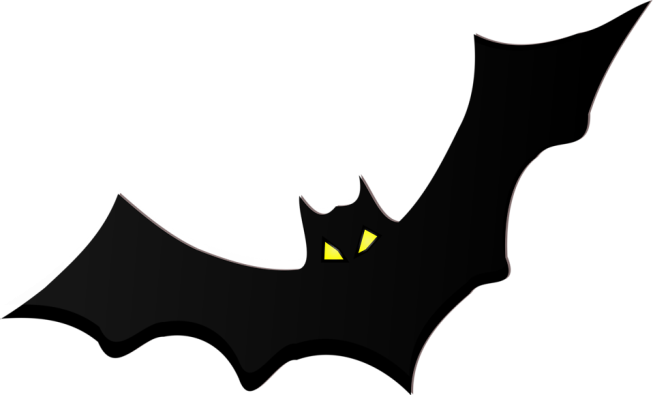 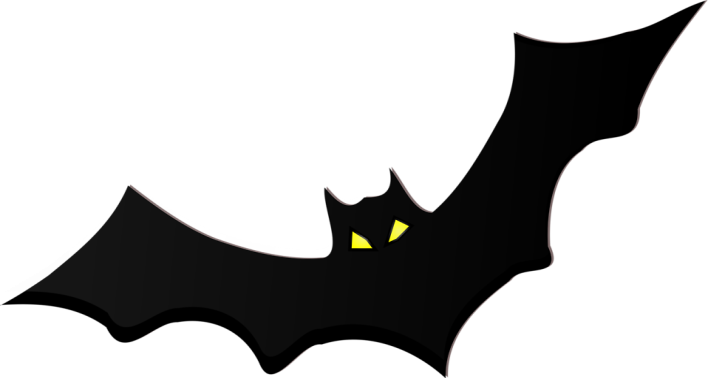 All  the Witches
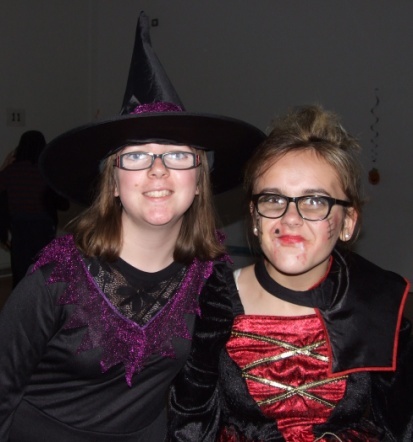 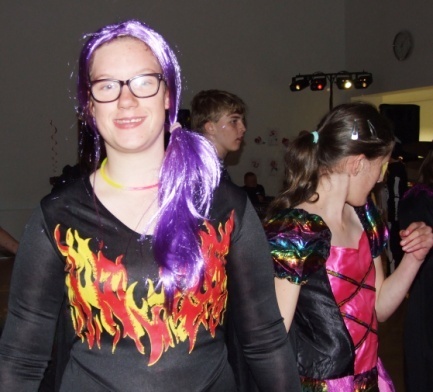 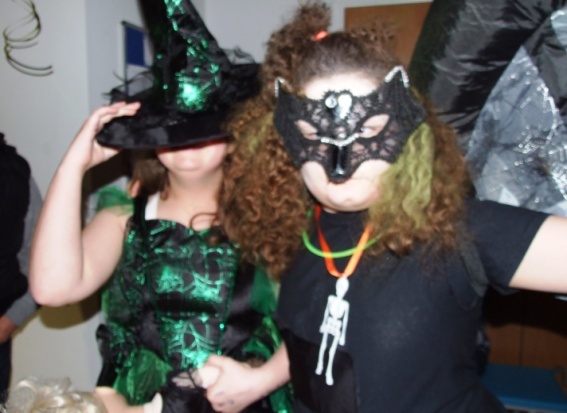 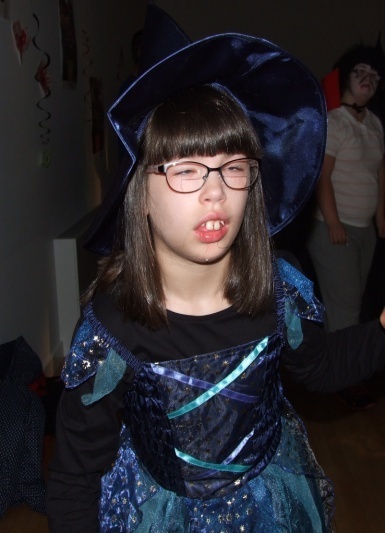 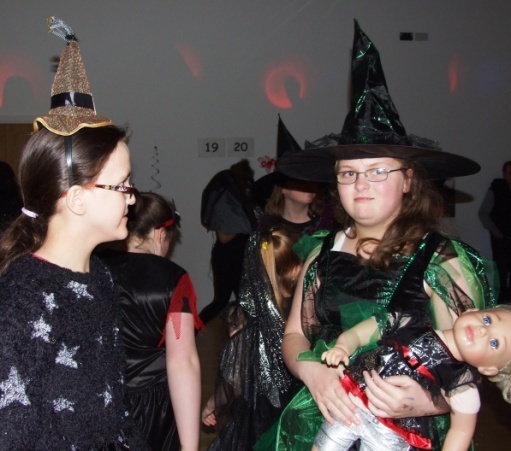 Ghoulies !!!!
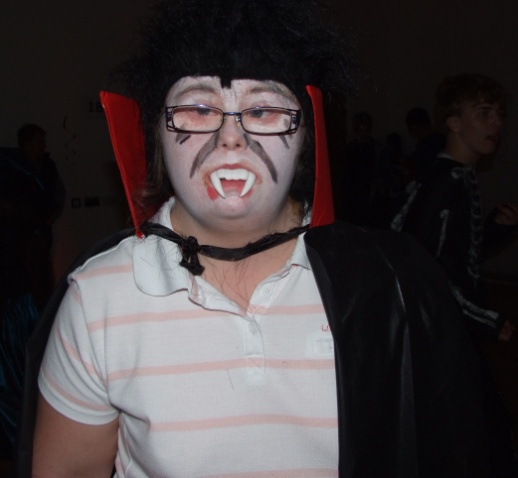 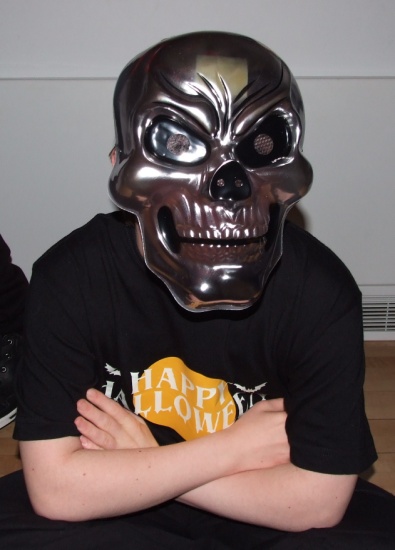 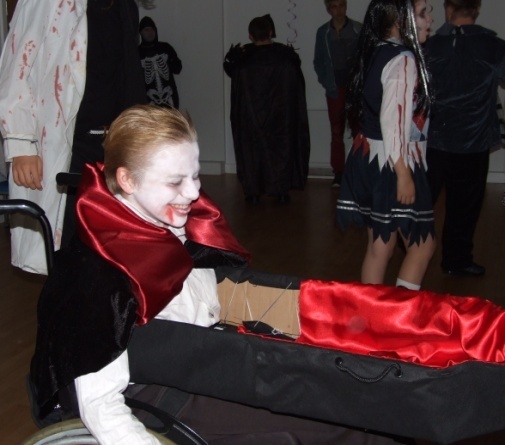 And....Dancing????
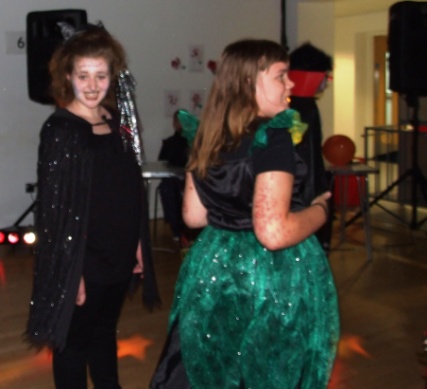 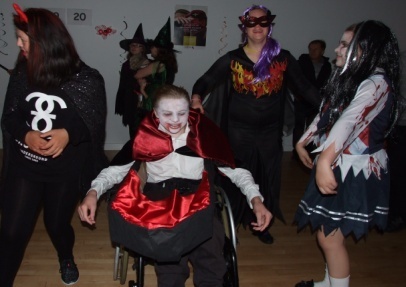 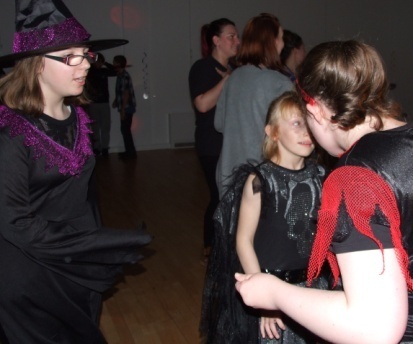 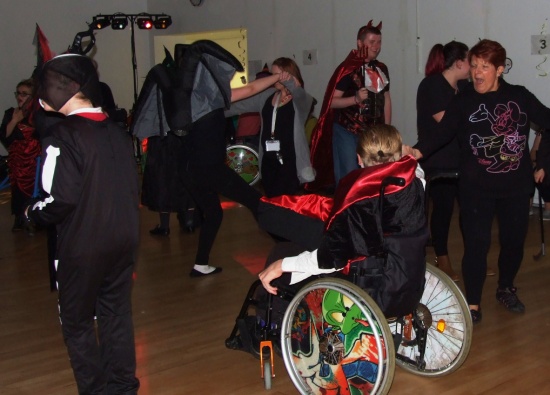 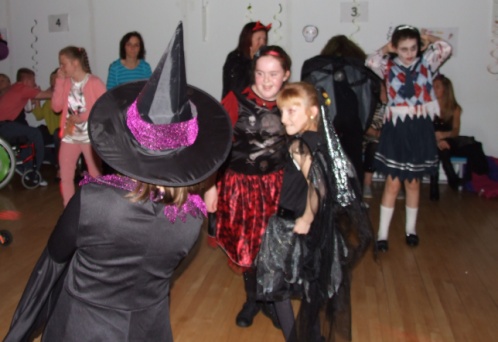 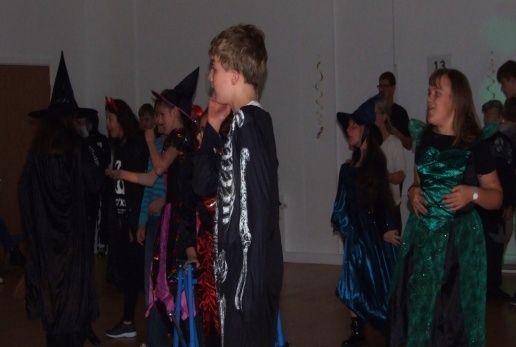 And Finally.....
Look behind you Jessica.....
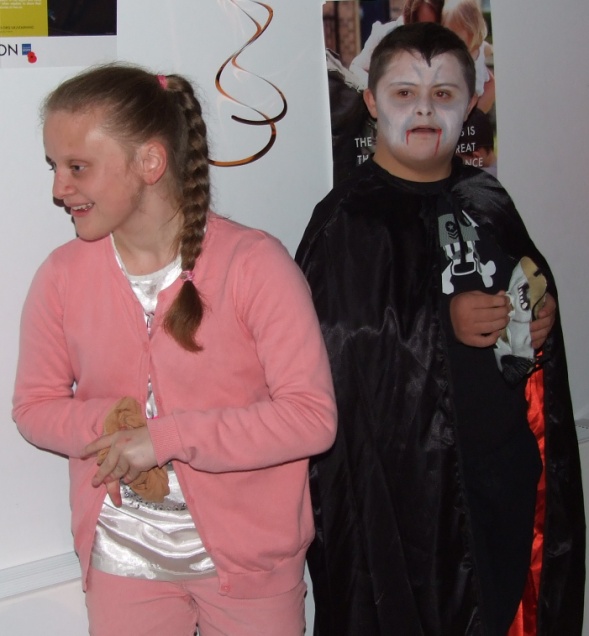 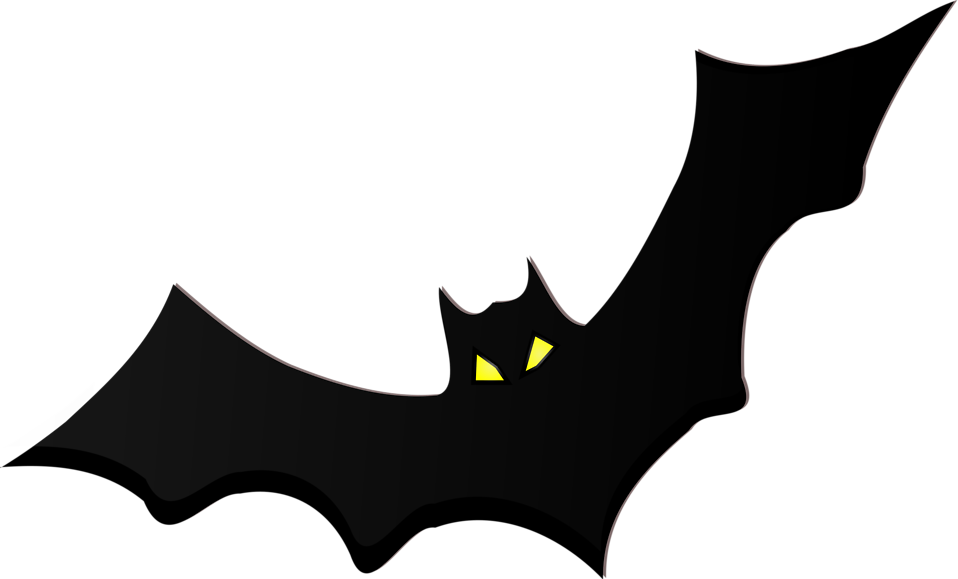